Science ESY Lesson 2
LS Classrooms – 229 and 311
Ms. O office hours – Monday, Wednesday, Thursday 11-12Email – koslosky@thewatsoninstitute-fa.org
Phone – 412-307-7054
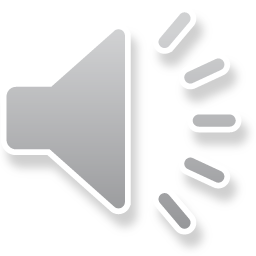 Venus
2nd  planet closest to our sun
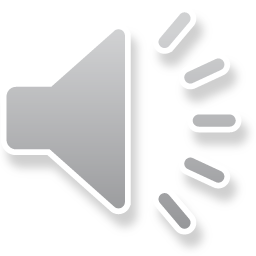 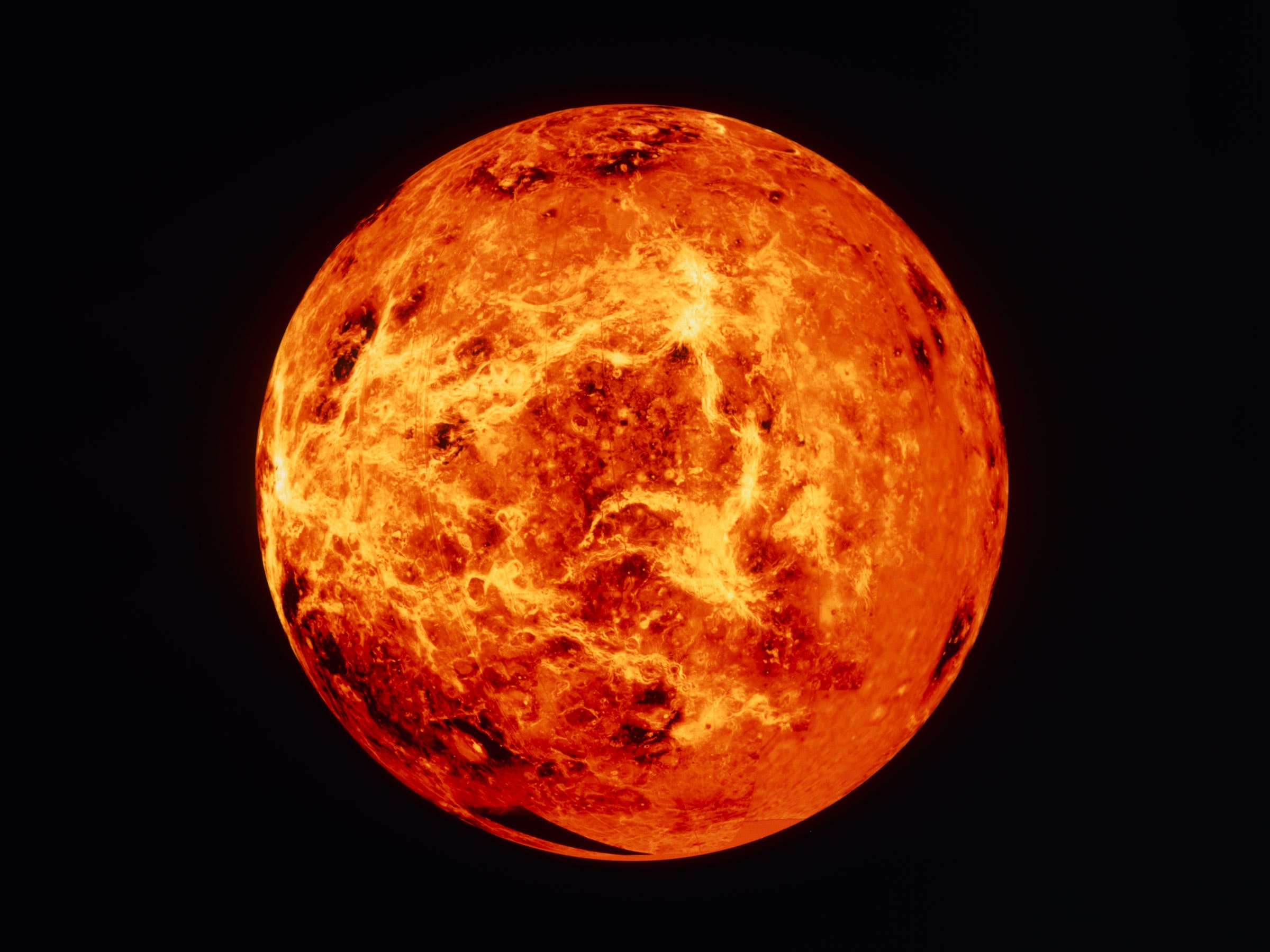 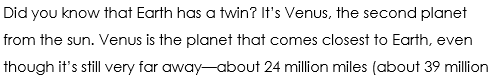 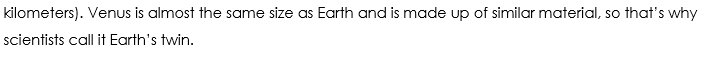 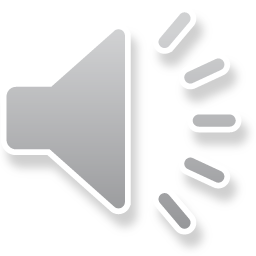 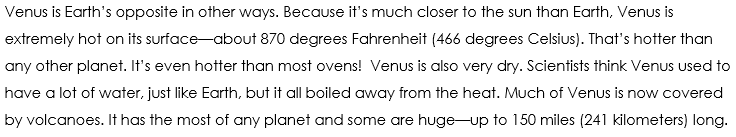 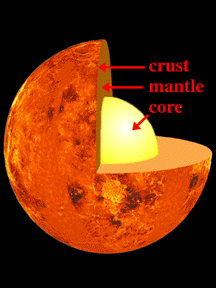 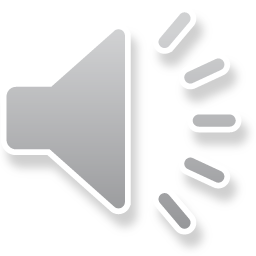 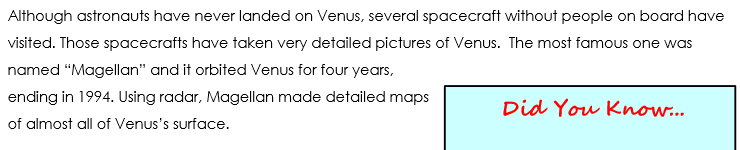 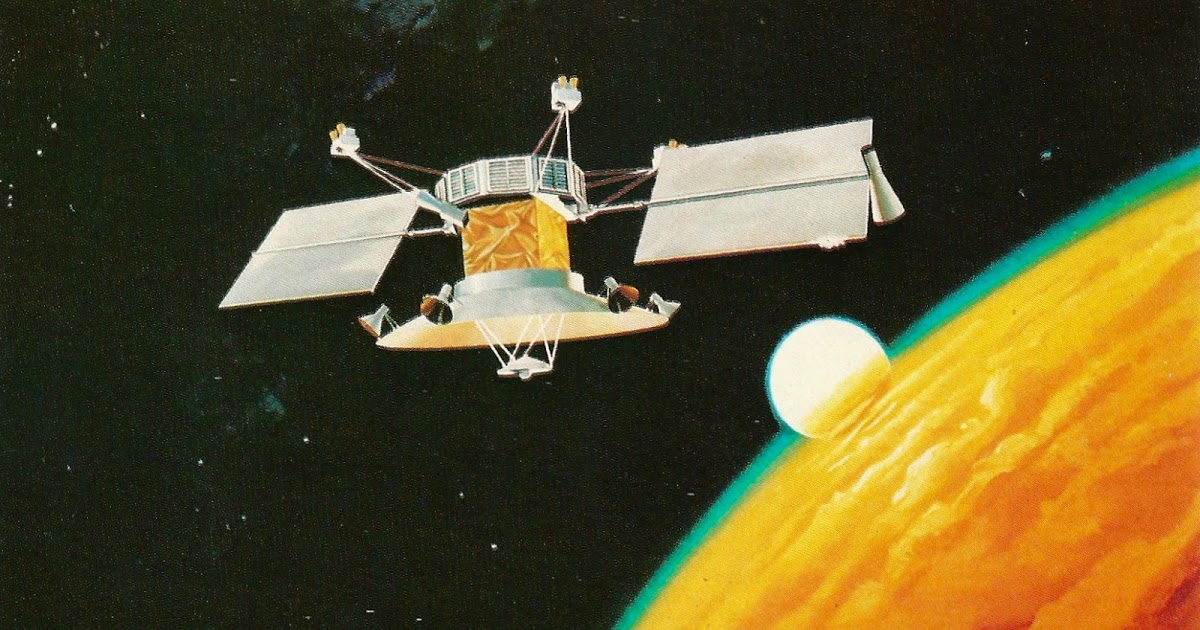 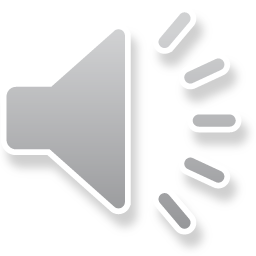 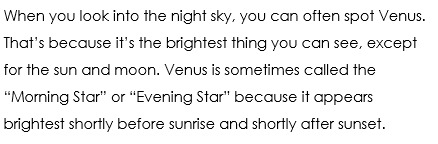 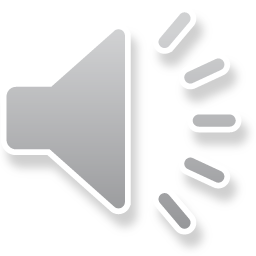 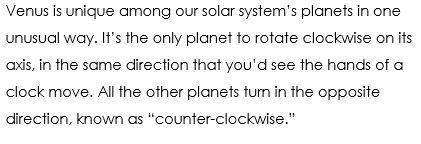 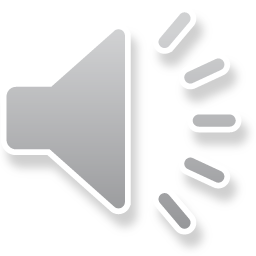 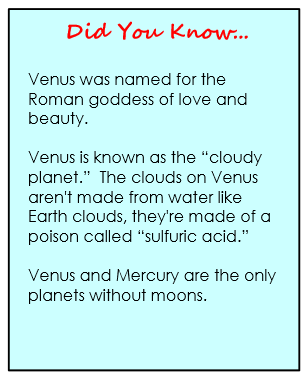 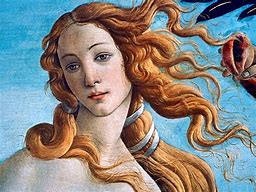 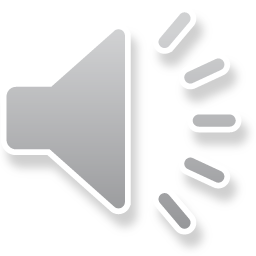 Questions
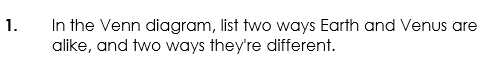 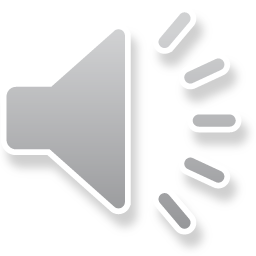 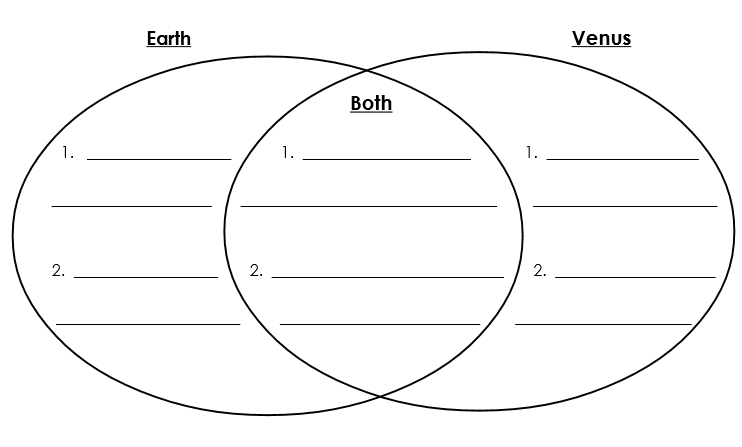 colder
Hotter
Has volcanos
Has water
About the

 same size
No water
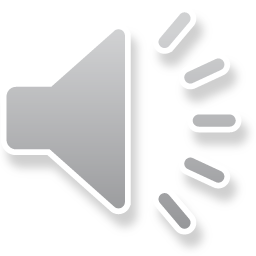 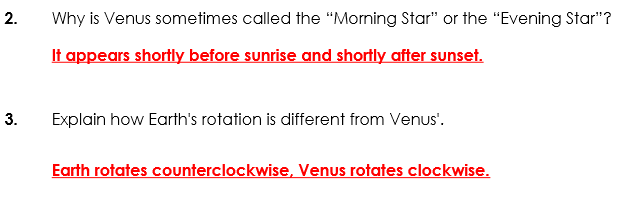 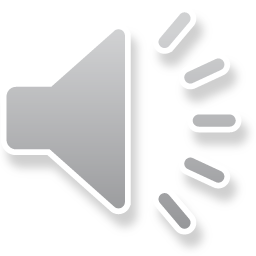 Thank you and stay safe!
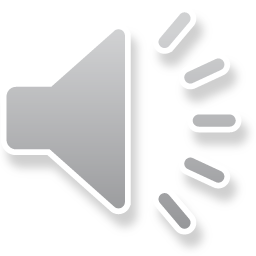